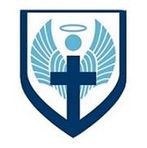 Year 7 Core PE 
Learning Journey
Game Play
Rules
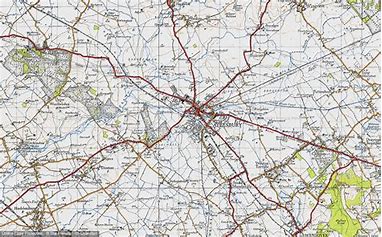 To establish confident movers and explore fundamental skills in a sporting context and developing physical literacy.
Tennis
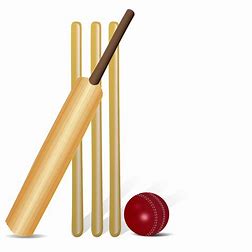 Batting
Serve
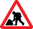 Assessment 10
Middle distance
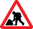 Assessment 9
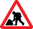 Bb=ackhand/ forehand
Striking and Fielding
Assessment 11
Sprints
Fielding
Volley
Throwing Events
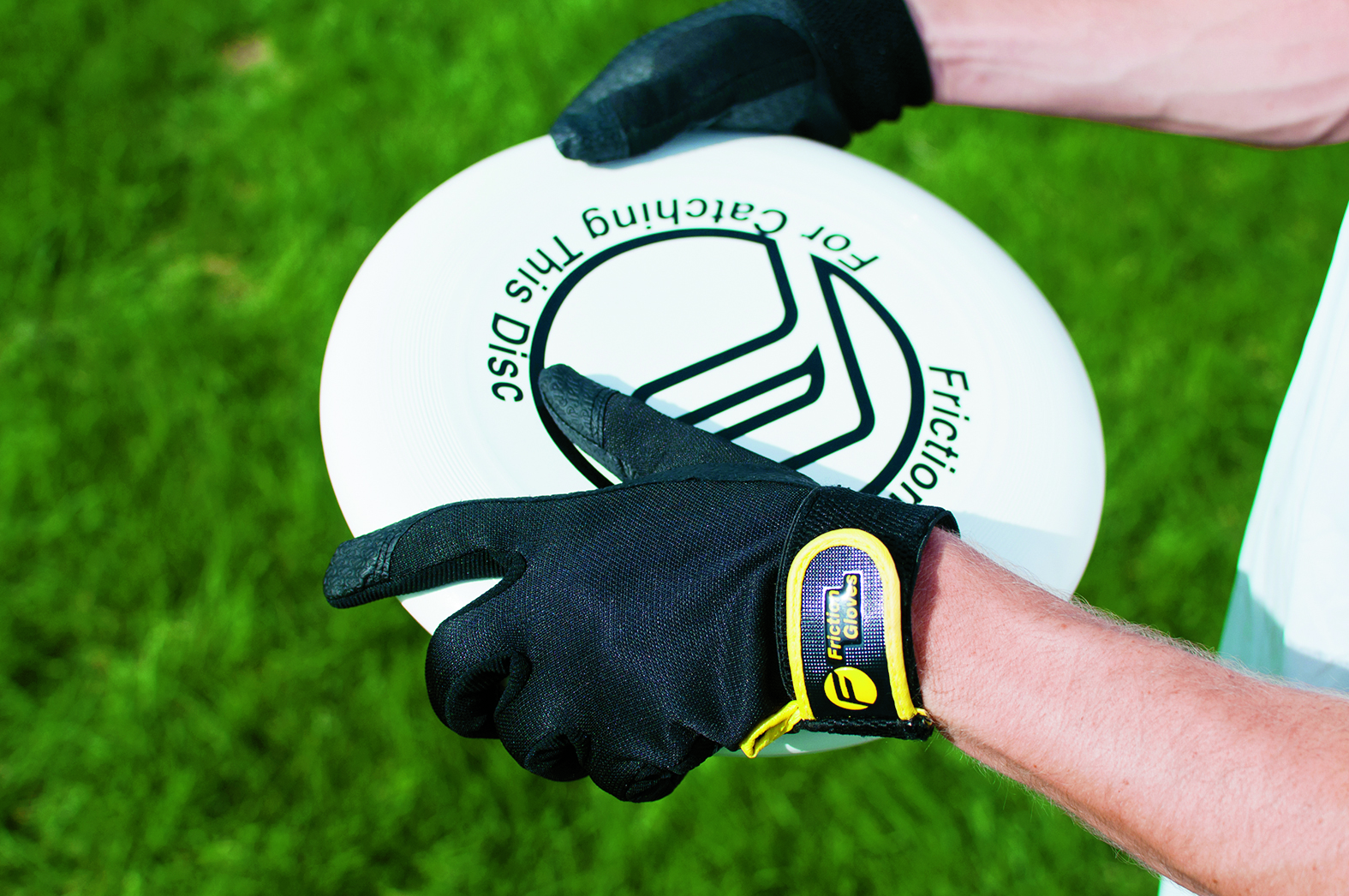 Problem solving
Middle Distance
Teamwork
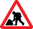 Assessment 7
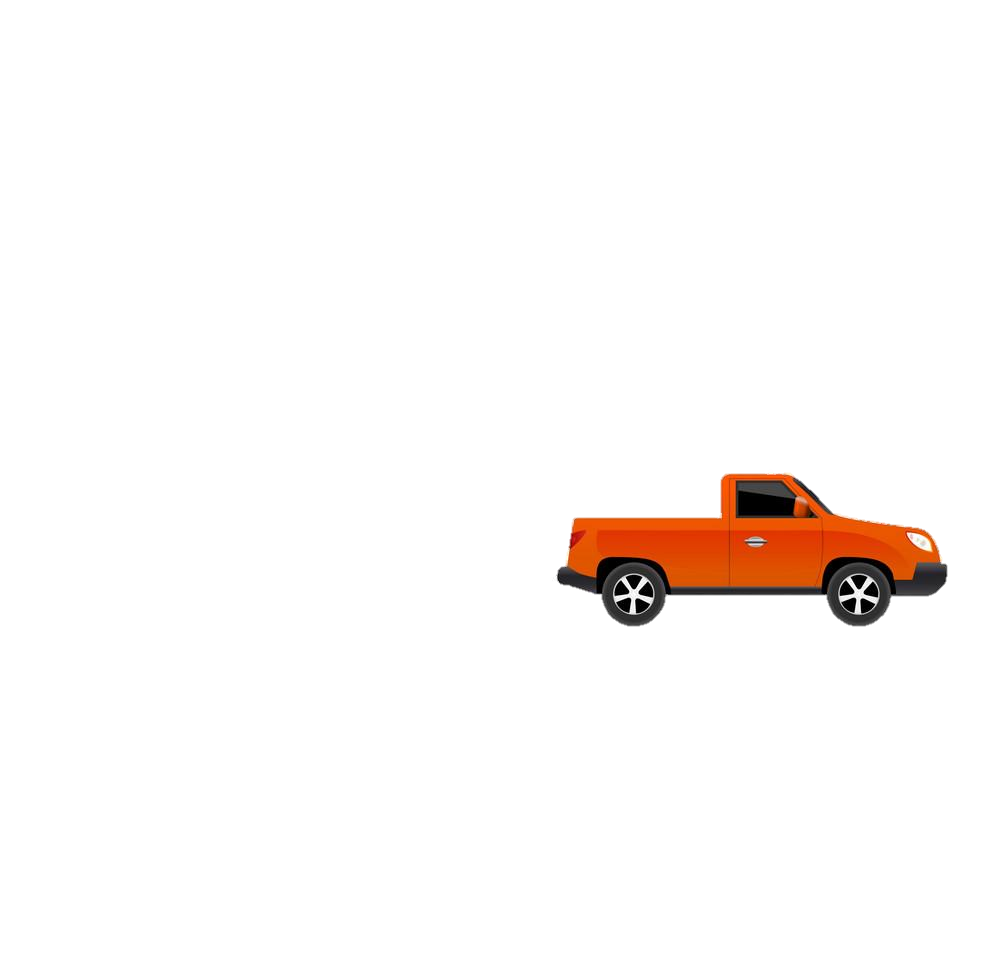 Bowling
Decision making Game play
Year 8 
PE
Summer term
Autumn  term
Spring 
term
Sprints
Communication
Cricket
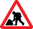 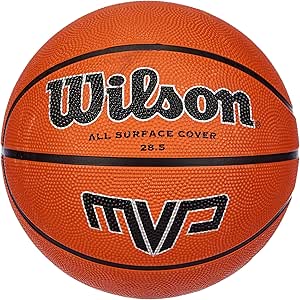 OAA
Assessment 8
Leadership
Tthrowing Events
Relay
Jumping Events
Passing
Handball
Rules
Dribbling
Game play
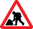 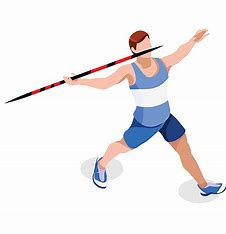 Passing
Assessment 6
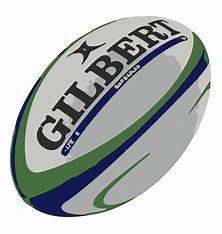 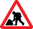 Game play/ Decision Making
Aathletics
Assessment 5
Rules
Aattacking/ Defending
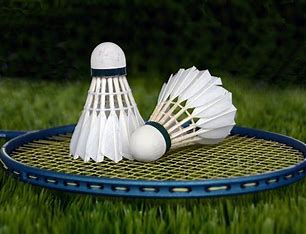 Cannons/ Unison
Receiving
Movement/ Sequencing
Rolls
Levels
Rugby
Serve
Rules/ Tactics
Expression/ Performance
Rotation
Assessment 4
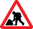 Dance
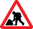 Assessment 3
Aaesthetic
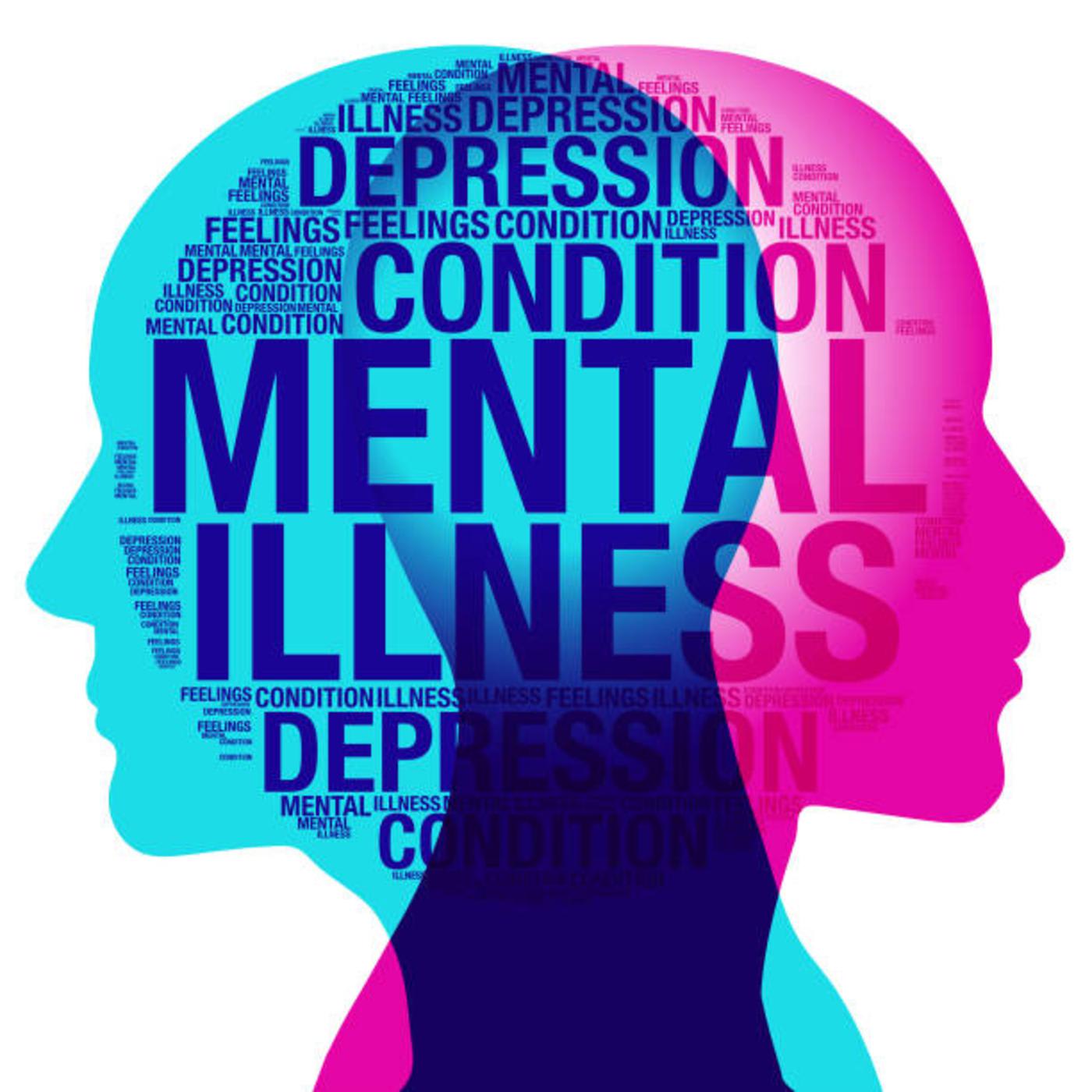 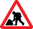 Decision Making
Ssequence
Game Play
Gymnastics
Assessment 2
Table Tennis
Forehand/Backhand push
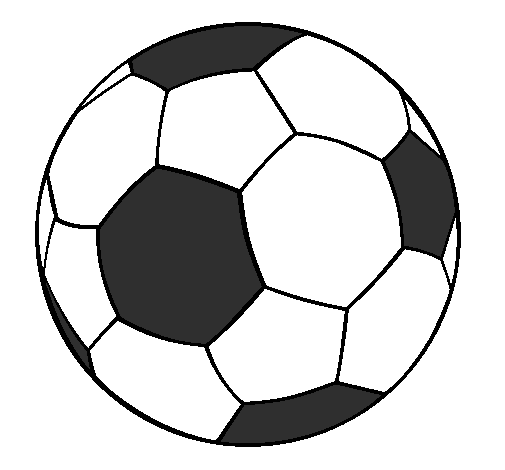 Accurate replication
Teamwork
Passing
Attacking/ Defending
Game Play
Assessment 1
Leadership
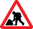 Set/ Dig
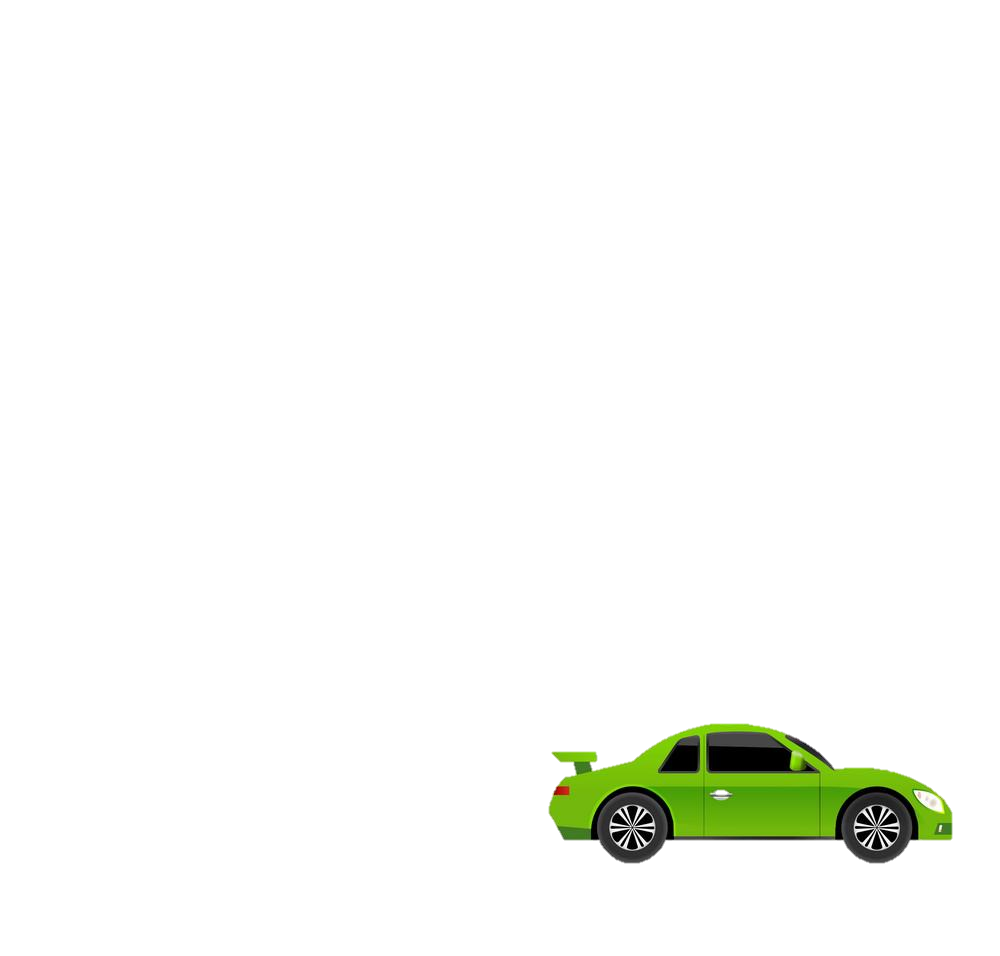 Ddribbling
Volleyball
Football
Communication skills
Netball
Introduction to PE
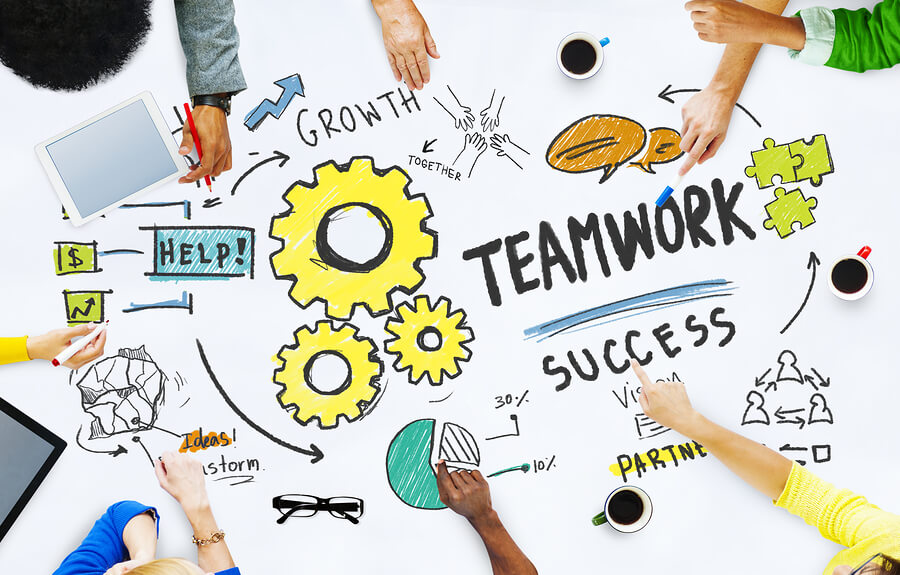 Serve
Passing
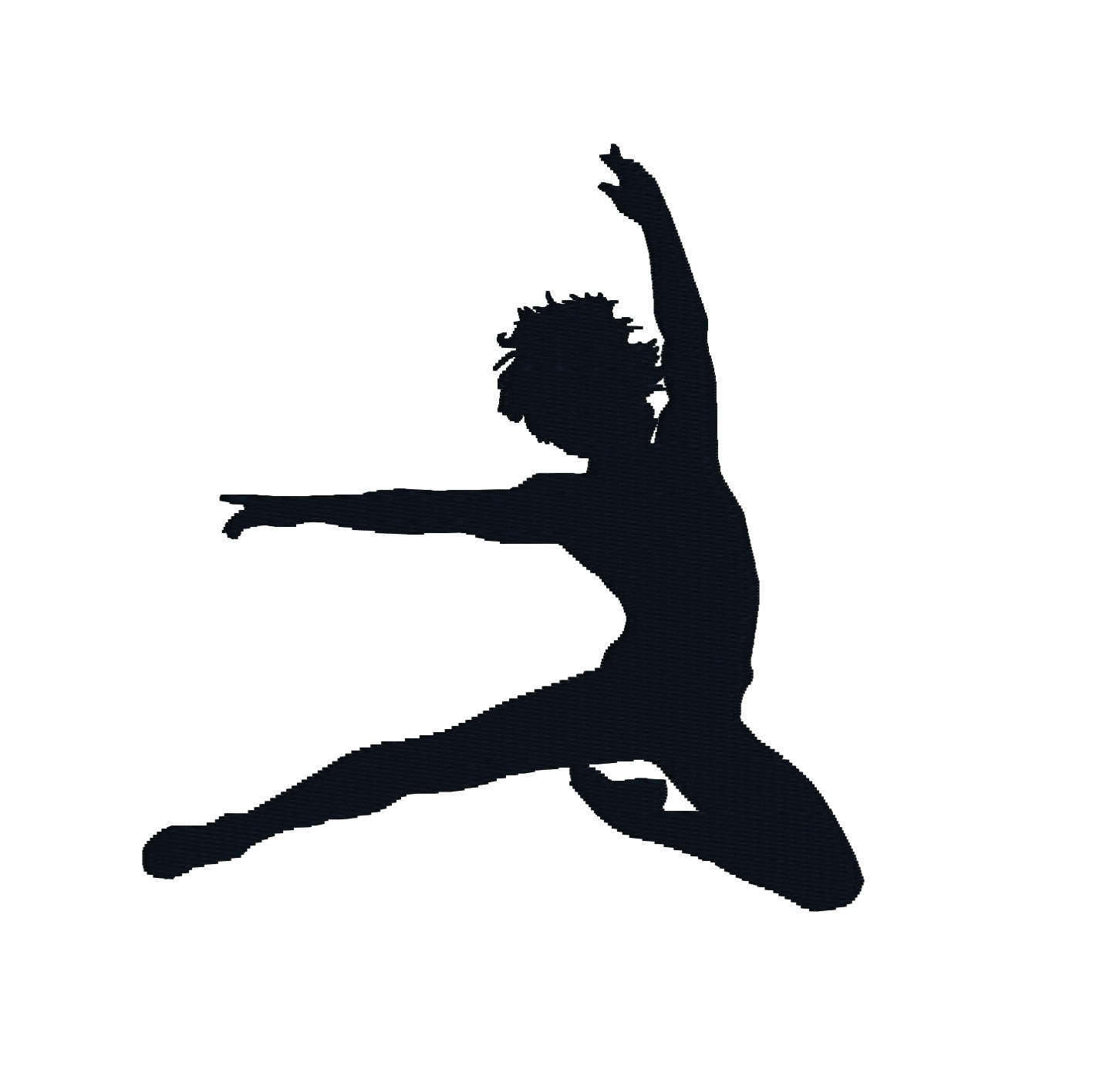 Spike
interceptions
Netball
Smash
‘The PE curriculum aims to support students in developing GOOD HABITS for LIFELONG PARTICIPATION, encouraging ASPIRATION, LEADERSHIP and CHARACTER DEVELOPMENT through a wide variety of educational experiences and enrichment activities.’